SISTEMA CIRCULATORIO

Universidad del Tolima IDEAD – CREAD Tunal
Tecnología de Regencia en Farmacia Grupo 03
 CIPA Nº4


Karen Barreto 		Cód. 084500222012
Hernán Casallas 		Cód. 084500302012
Diana Chaparro 		Cód. 084500412012
Alejandra Fernández 	Cód. 084500462012
A este movimiento nos hemos permitido llamarlo circular, del mismo modo en que Aristóteles dice que el aire y la lluvia imitan el movimiento circular delos cuerpos superiores; pues la tierra húmeda, cuando es calentada por el sol, se evapora; los vapores, al ser atraídos hacia arriba, se condensan y, descendiendo en forma de lluvia humedecen de nuevo la tierra…
William Harvey
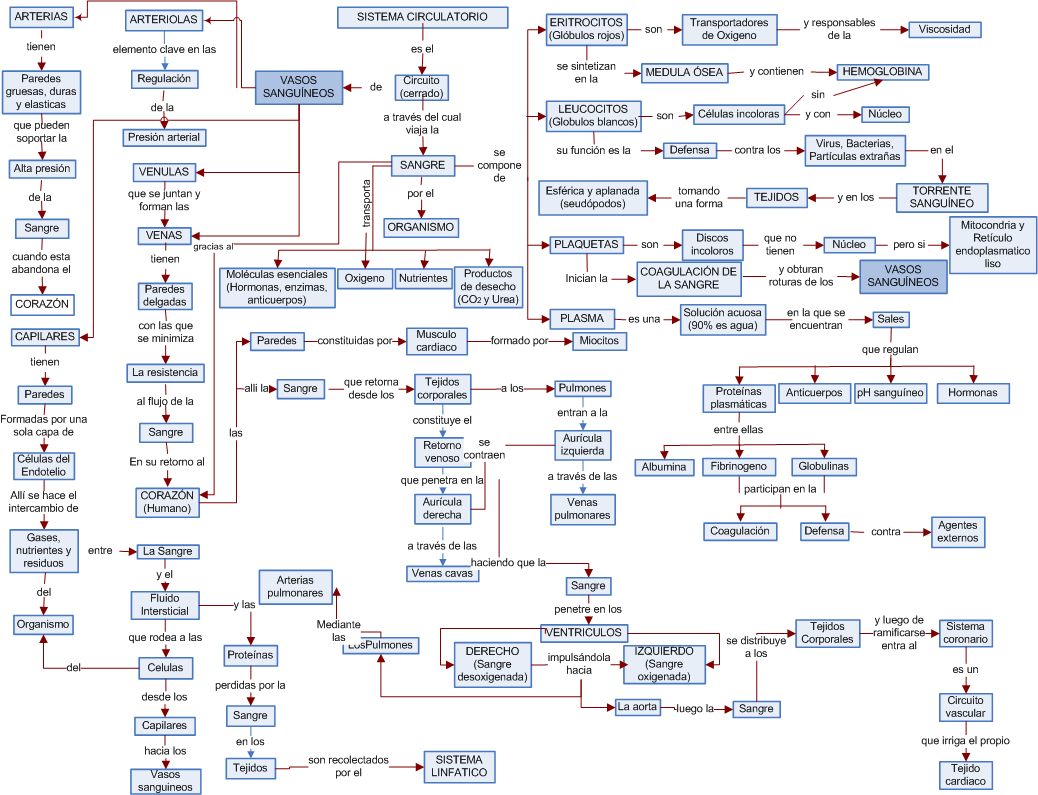 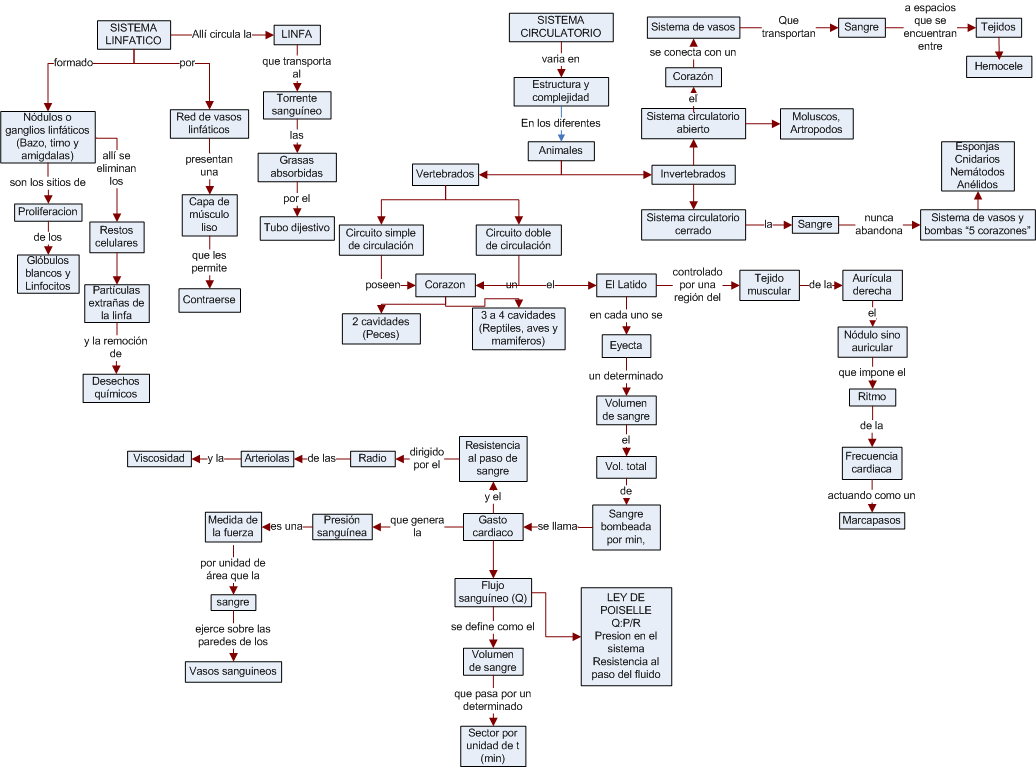 BIBLIOGRAFÍA
CURTIS H, BARNES N. Biología. Sexta Edición. Editorial Medica Panamericana. Capítulo 42 y Séptima Edición. Capitulo 36.
http://www.entornomedico.org/enfermedadesdelaalaz/index.php?option=com_content&view=article&id=481:trombosis&catid=54:enfermedades-con-t&Itemid=491
http://www.slideshare.net/guest4addfd/sistema-circulatorio-298225 
http://www.vademecum.es/enfermedad-arteriosclerosis+coronaria_2231_1